Design Wave Magazine 2008年５月号附録基板を使ったお手軽加速度センサプログラミング
by CH3COOH(酢酸)
自己紹介
こんにちは、CH3COOH(酢酸)です。気付いたらIT業界の人になっていました。
一応、組込みプログラマなのです。回路図なんて読めないし描けないけど、なんとかやれているみたいなのです。
高校時代の先輩がジャンプSQで「貧乏神が！」の連載を開始しました。皆でファンレターを送れば良いと思います。
Design Wave Magazine とは
Design Wave Magazineは、CQ出版社のFPGA設計者向けの月刊誌です。
フレッシュマンキャンペーン等のタイミングに合わせて附録基板がついてきます。
今回はDWM2008年5月号附録基板の加速度センサ付基板で遊んでみましょう。
加速度センサとは
加速度センサーとは、ばねに取り付けた重りが変位する量を測り，重りにかかる加速度を推定するセンサ。X，Y，Zの加速ベクトルの合計から，地面に対する向き（姿勢）を測定する。(日経エレトロニクス用語集より)

要は、加速度センサを使う事で、デバイスの向きや動きを知る事が出来ます。これを利用したゲーム機が、かのWiiです。
加速度センサとは2
附録基板に搭載されている加速度センサはSTMicroelectronics社のLIS344ALHで、軸の向きは右の図のようになります。
ハイパーターミナルを使って実際に、どんな値が出力されるのか見てみましょう！
[Speaker Notes: WiiのリモコンにもSTMicroelectronics社]
Demo1
出力された値について
デフォルトのままだと、-2g~+2gの重力加速度を0～4095の値で出力します
3.3V定格なので、データシートに従うと、理論値は右の図のようになっていたと思います。
値が判ったので、加速度センサを利用してアプリを作ってみましょう！
Demo2
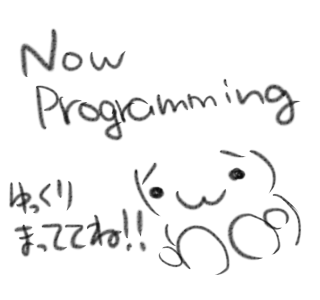 まとめ
C#のSerialPortコントロールを使う事で、かなり簡単に重力加速度値を得る事が出来ます
これを応用すれば、加速度センサを使った面白いアプリが作れそうですね。
最後に
さて、加速度センサプログラミングは如何だったでしょうか？
時間があれば、 USBダウンローダを使ったバイナリの書き換えの方法を紹介したかったのですが、残念ながら泣く泣く諦めました。後程Blog等でフォロー出来れば嬉しいです。
http://blogs.wankuma.com/ch3coohをRSSリーダに追加してヲチ推奨ですよ。